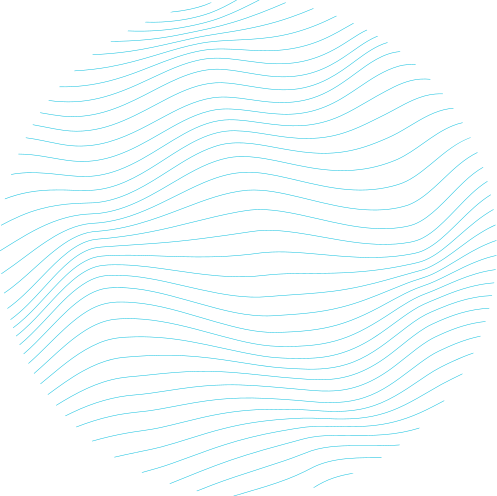 Presentación de las especificidades
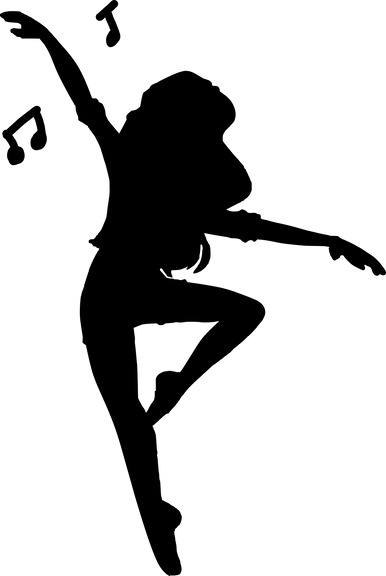 ¿Cómo consideran que se aborda la diversidad sociolingüística de acuerdo
con el Campo formativo Lenguajes?
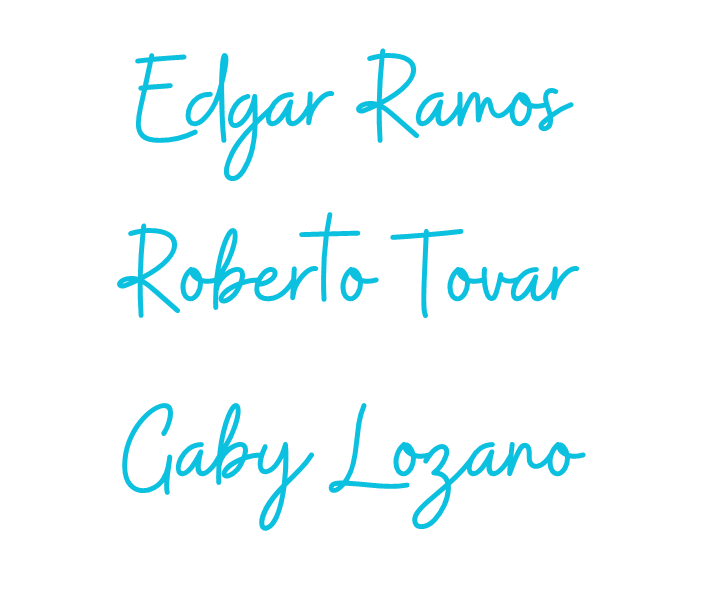 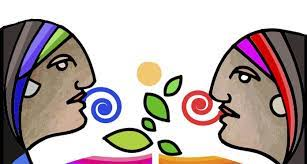 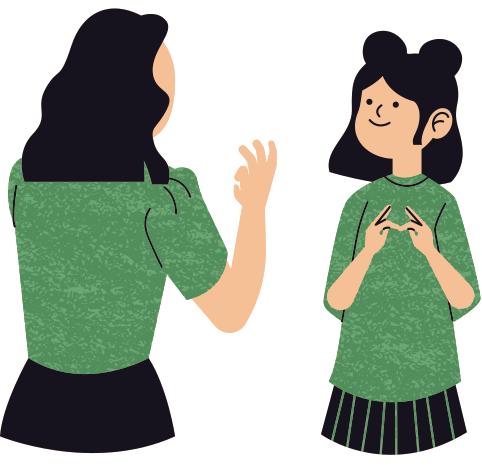 69 - Indígenas
1 - Español
1- Lenguaje de señas
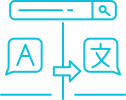 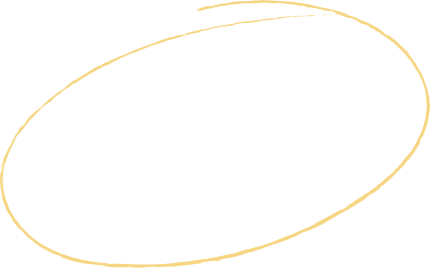 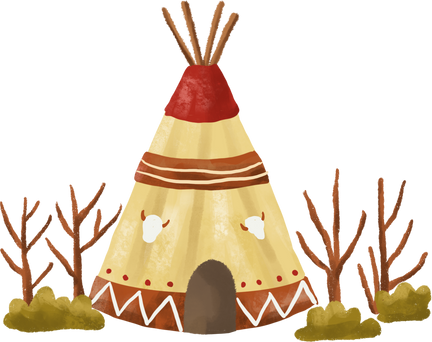 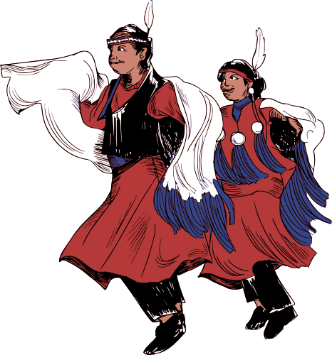 Reconocemos y valoramos
Diagnóstico sociolingüistico como herramienta
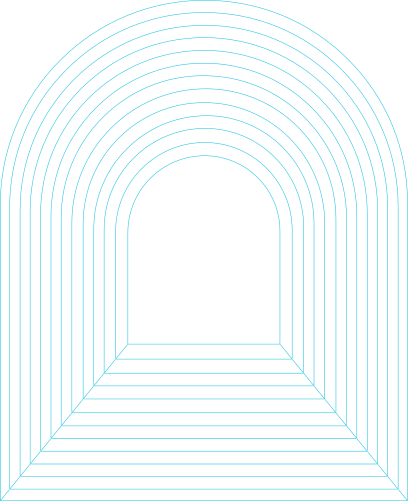 Evitando la discriminación
Vehículo de comunicación para expresar ideas, intereses etc.
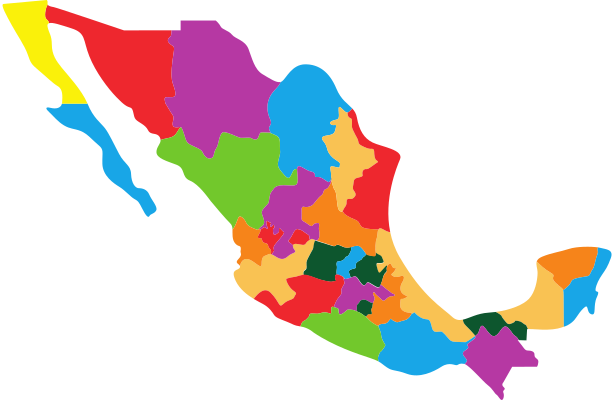 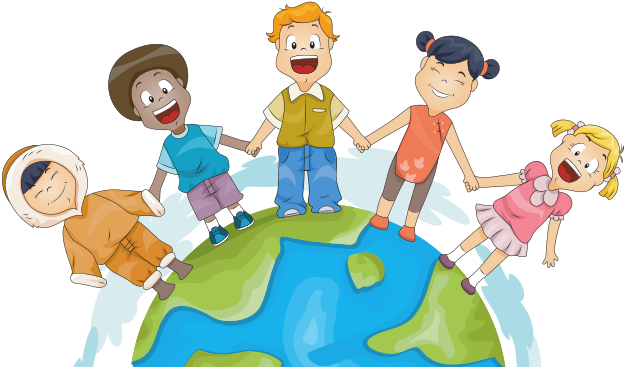 Obras literarias
 (Distintas culturas)
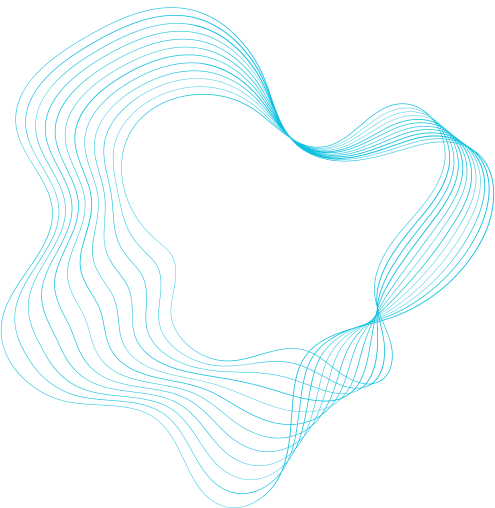 Abordar la sociedad sociolingüistica
DOCENTE                            ALUMNO
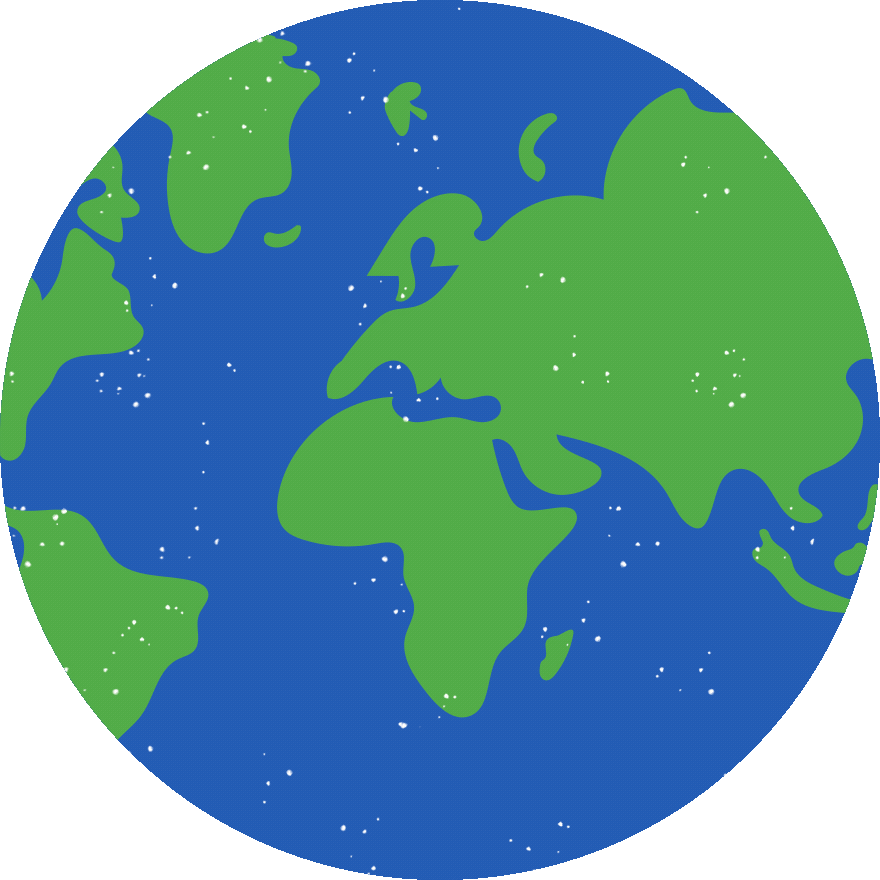 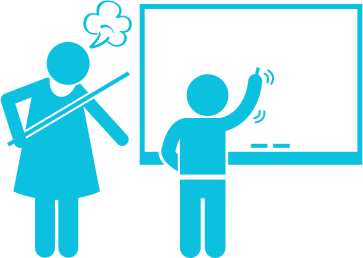 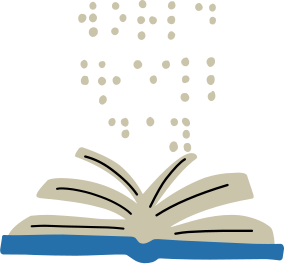 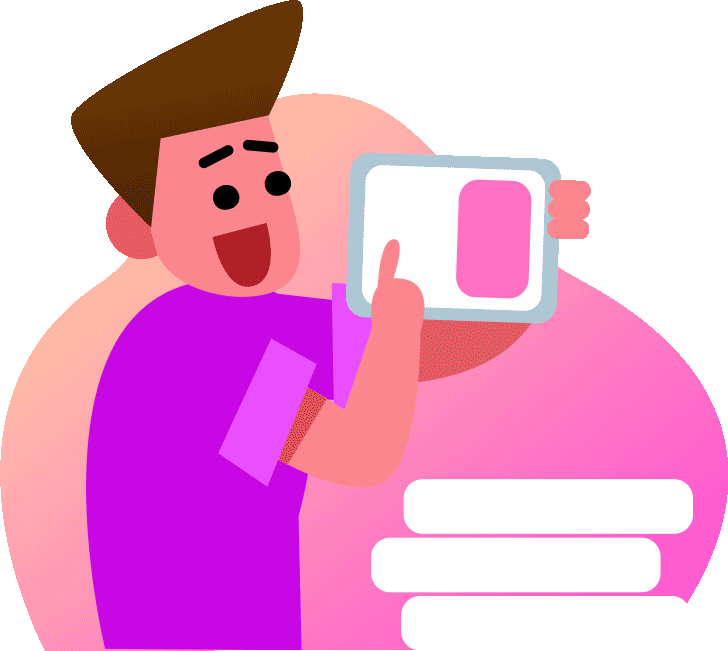 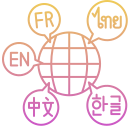 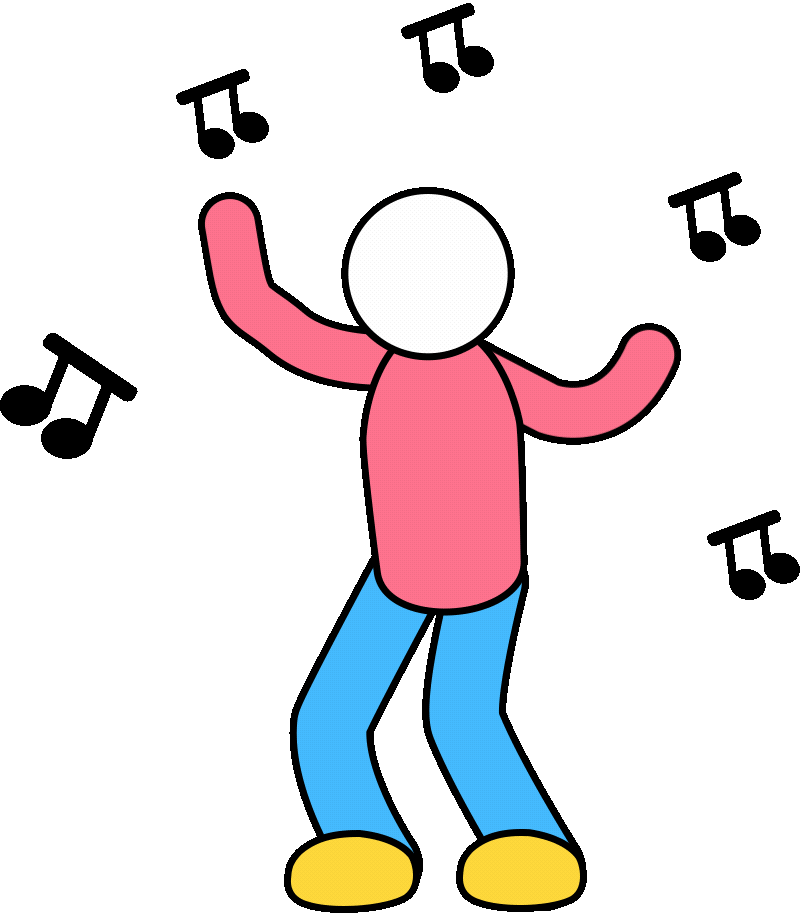 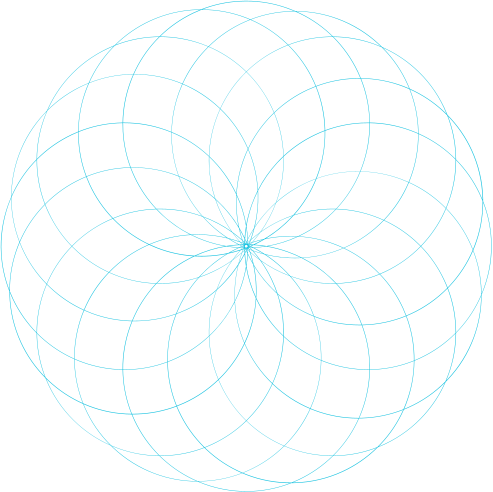 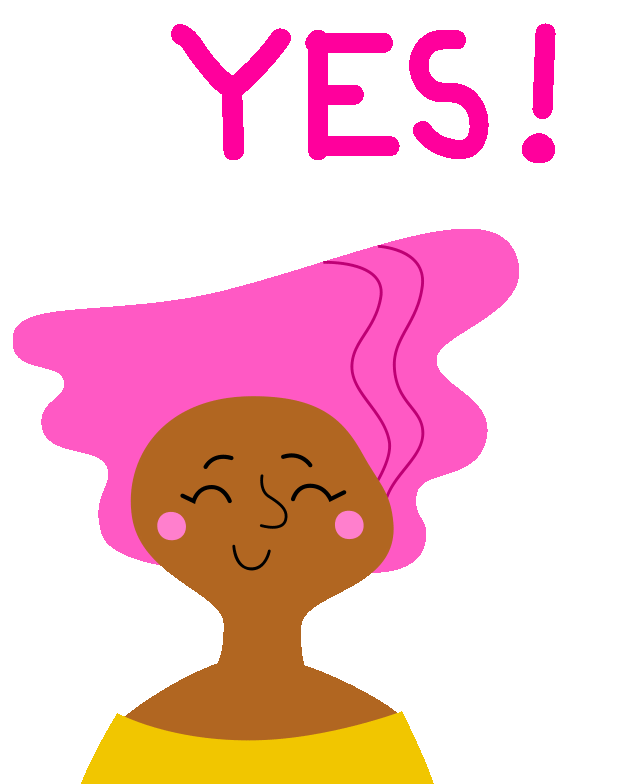 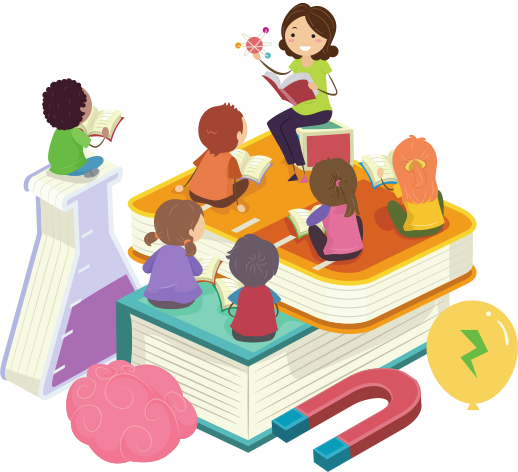 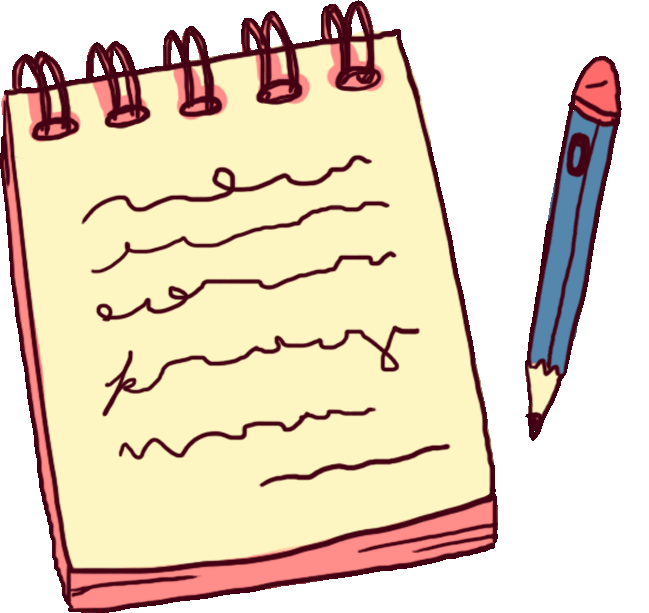 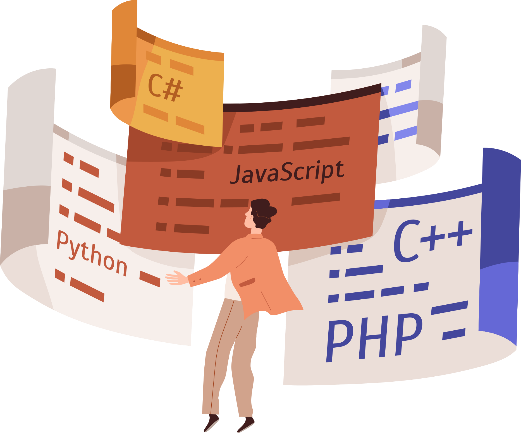 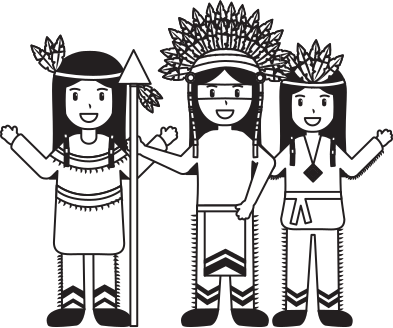 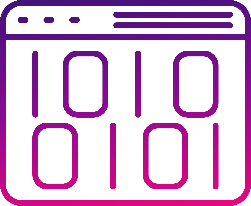 APOYADOS DE DIFERENTES LENGUAJES:
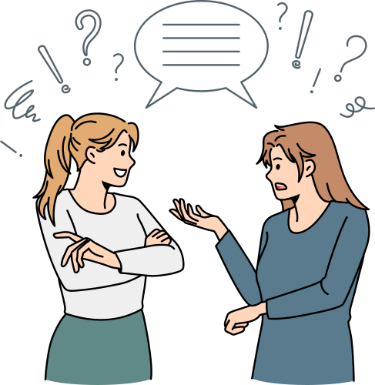 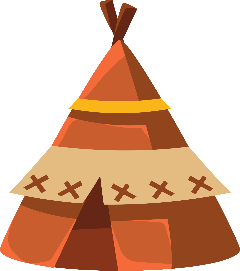 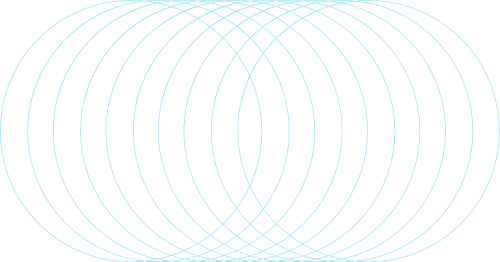 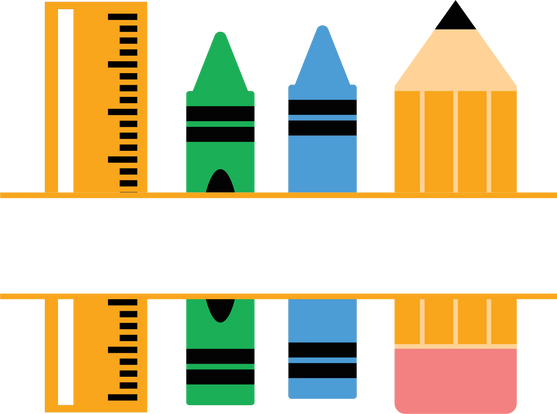 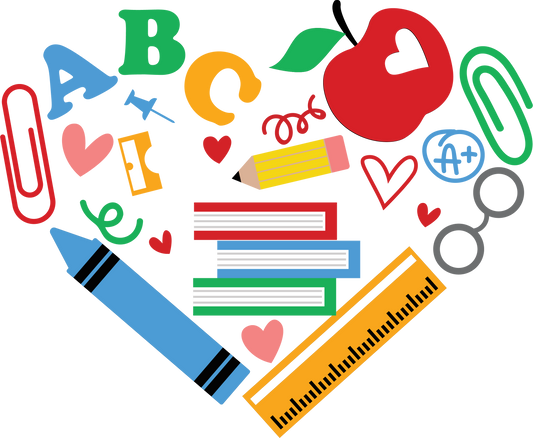 Gracias!!!!!!
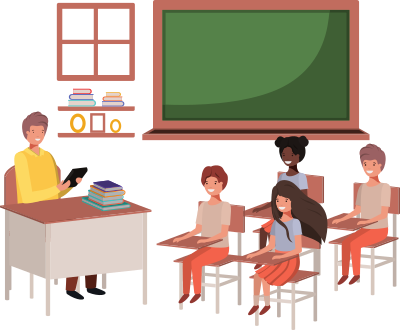 Zona #25
4ta SESION
CTE  MULTIGRADO
Edgar Ramos
Roberto Tovar
Gaby Lozano
24- FEBRERO-2023